COVID-19Emergency Medical Services’ Role and Impact
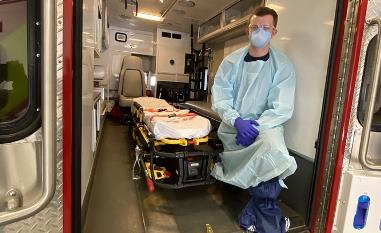 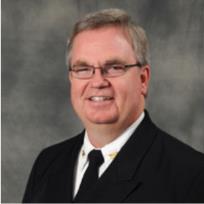 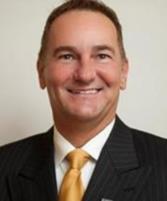 Chip Decker
Richmond Ambulance Authority
President, AIMHI
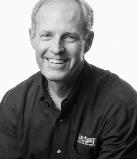 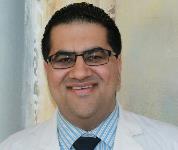 Tom Wieczorek 
Center for Public Safety Management
Veer Vithalani, M.D., FAEMS
MedStar Mobile Healthcare
Matt Zavadsky
MedStar Mobile Healthcare
[Speaker Notes: Tom - MODERATOR
Thank you for joining us for today’s webinar, EMS roles and impacts of COVID-19
Each speaker introduces themselves]
About The Center for Public Safety Management
The Center for Public Safety Management has conducted 348 projects, in 44 states & Canada and 256 jurisdictions.
Workload and Operations Analysis
Combining consulting and experience in managing over 300 public safety agencies to assess the workload and/or operations of client agencies. 

This involves data collection and analysis, interviews, comparison analysis and observation. 

Recommendations are developed for balancing workload and service needs within local budgets. 

The goal is more efficient and effective public safety service delivery that is grounded in data and best practices.
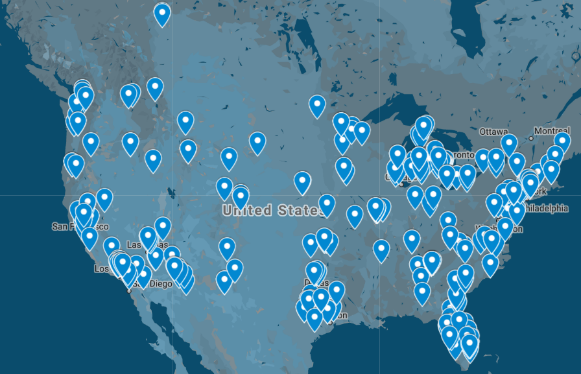 [Speaker Notes: Tom]
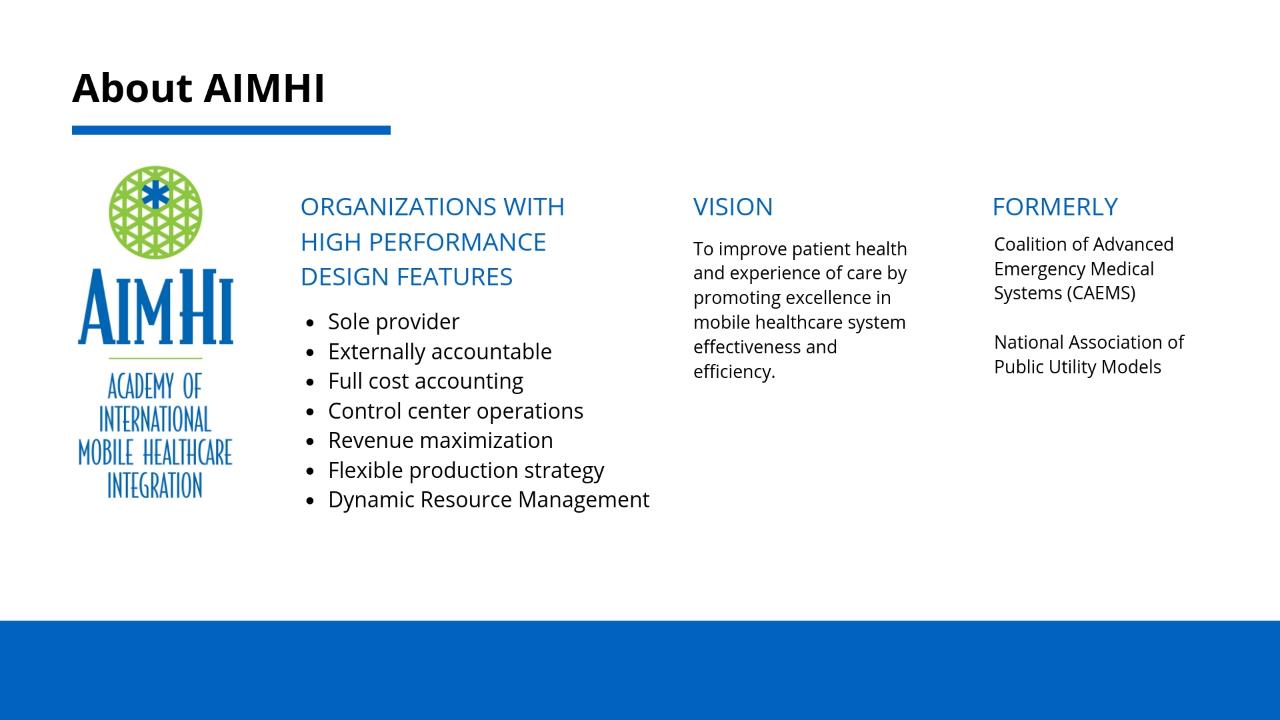 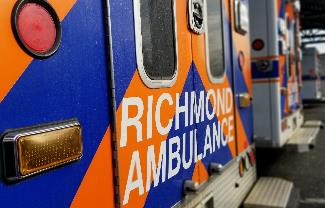 [Speaker Notes: Chip – 
The Academy of International Mobile Healthcare Integration (AIMHI) represents high performance emergency medical and mobile healthcare providers in the U.S., and Canada.
Member organizations are high-performance systems that employ business practices from both the public and private sectors.]
Tell us about this virus?
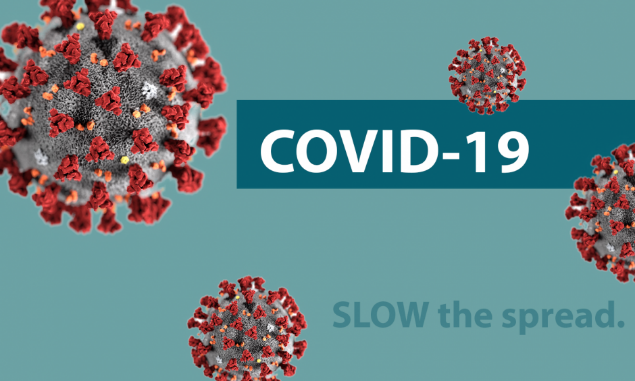 [Speaker Notes: Veer – in layman’s terms – why are people so ‘freaked out’ about the virus as opposed to say, the flu?]
COVID-19
Disease first identified in Wuhan, China in December 2019
Caused by novel (new) coronavirus, named “SARS-COV-2”
Different than the 4 standard human coronaviruses, SARS, or MERS
Disease called “Corona Virus Disease 2019” or COVID-19
Now in more than 100 countries, including the USA
Currently considered a “pandemic” due to sustained person-to-person transmission
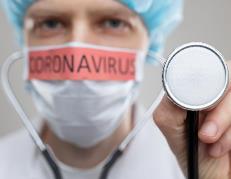 [Speaker Notes: Veer]
Background
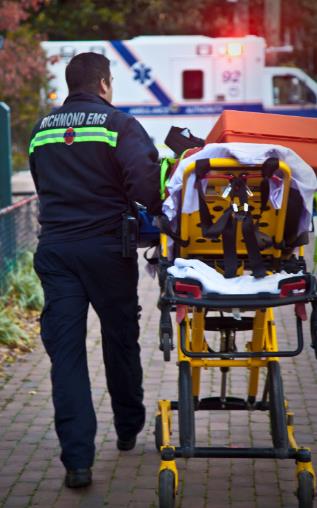 Majority (80%) infections are mild – 15% severe – 5% ICU
Transmissibility (R0) - ~2.4
Case Fatality Rate - ~2%
Highest risk in 60+ and/or heart/lung disease
[Speaker Notes: Veer]
COVID-19 Impact on EMS Operations?
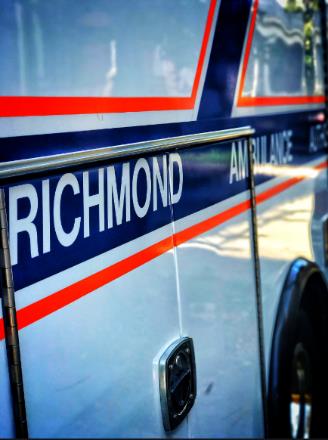 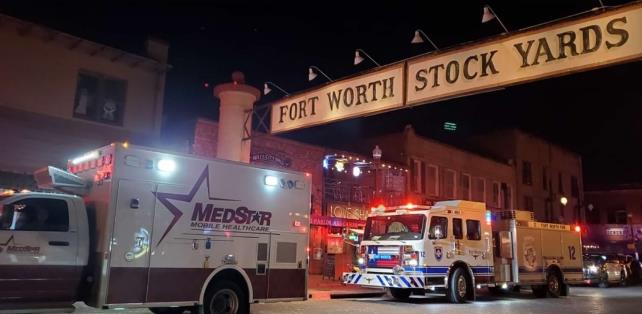 [Speaker Notes: Matt: 
Many areas to discuss
Workforce
Dispatch processes & protocols
Response processes
Clinical protocols
Response volume
Healthcare system integration
EMS’ role in the community
Economics]
Workforce…
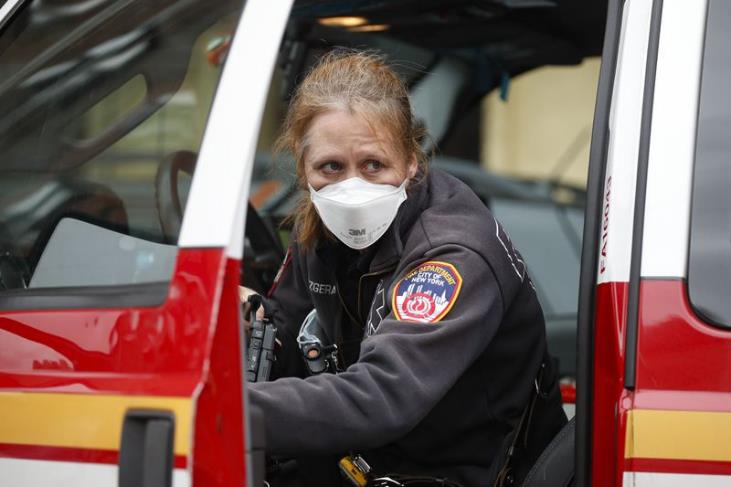 [Speaker Notes: Chip & Matt: 
Concerns/fears
Questions and communication
6 x per week ALL STAFF conference calls
Alternate living arrangements
Testing to release to work
Workforce (screening, isolation, alternate resident locations)]
Workforce…
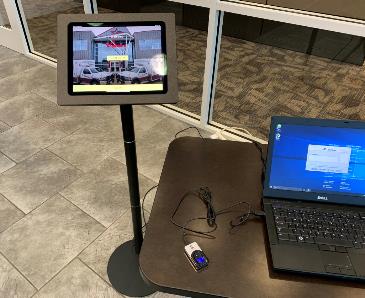 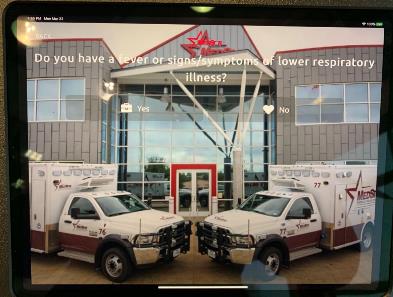 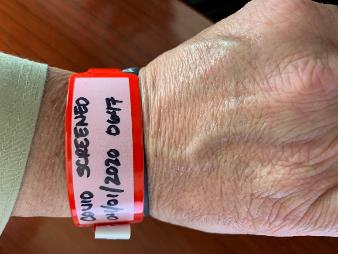 [Speaker Notes: Example - Matt: 
Screening all workers
Keep campus personnel safe
Ease screening into other healthcare settings]
Dispatch Processes…
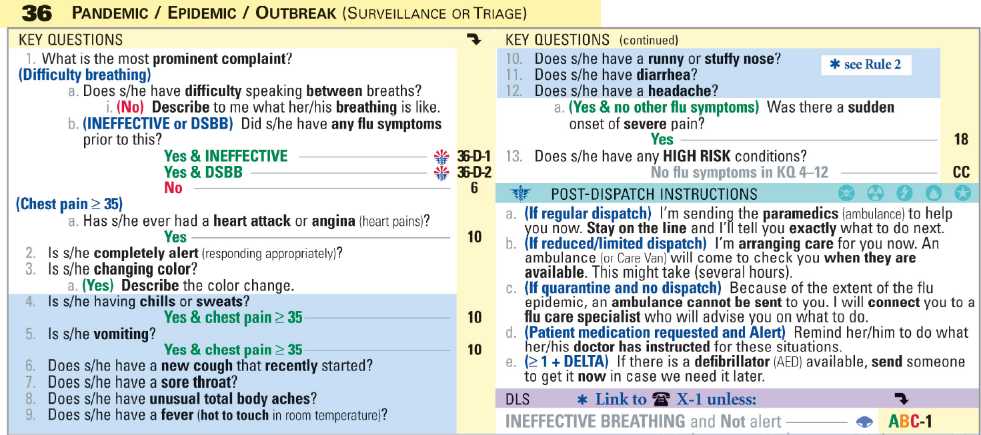 [Speaker Notes: Veer: 
Types of calls (Card 36 reclassification)
“Hear and Treat” via local protocols to reduce EMS responses]
Dispatch Processes…
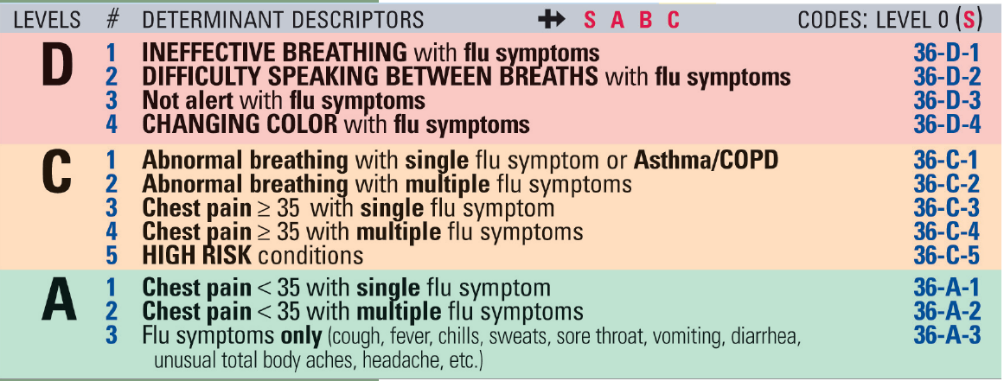 [Speaker Notes: Veer: 
Types of calls (Card 36 reclassification)
“Hear and Treat” via local protocols to reduce EMS responses

Chip/Matt:
Enhanced radio comms for communication enroute and on-scene
Response plans to minimize personnel contact with patient (and PPE use)]
Response Processes…
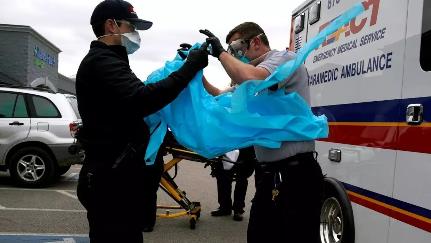 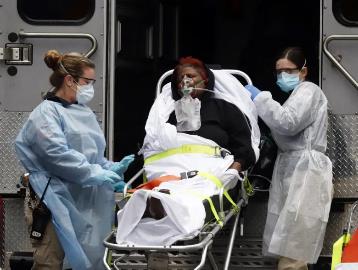 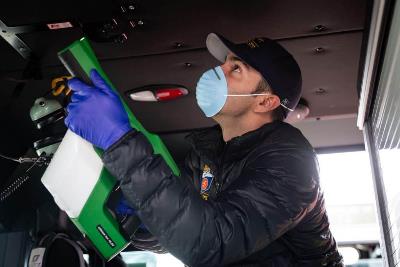 [Speaker Notes: Chip & Matt: 
PPE use 
On-scene processes (minimize personnel in contact with ALL patients)
NO RIDERS
Hospital drop off/interface
Decon and impact on task times]
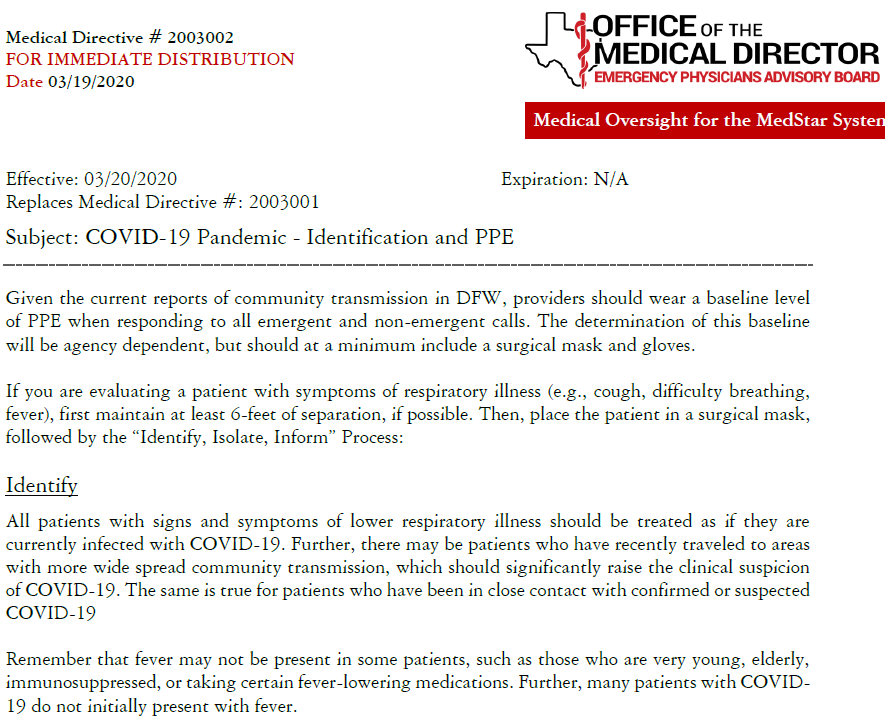 Clinical Protocols…
[Speaker Notes: Dr. V – 
Re-enforce PPE use
Special attention, NY’s announcement to NOT transport cardiac arrest victims – rationale and not really a thing?]
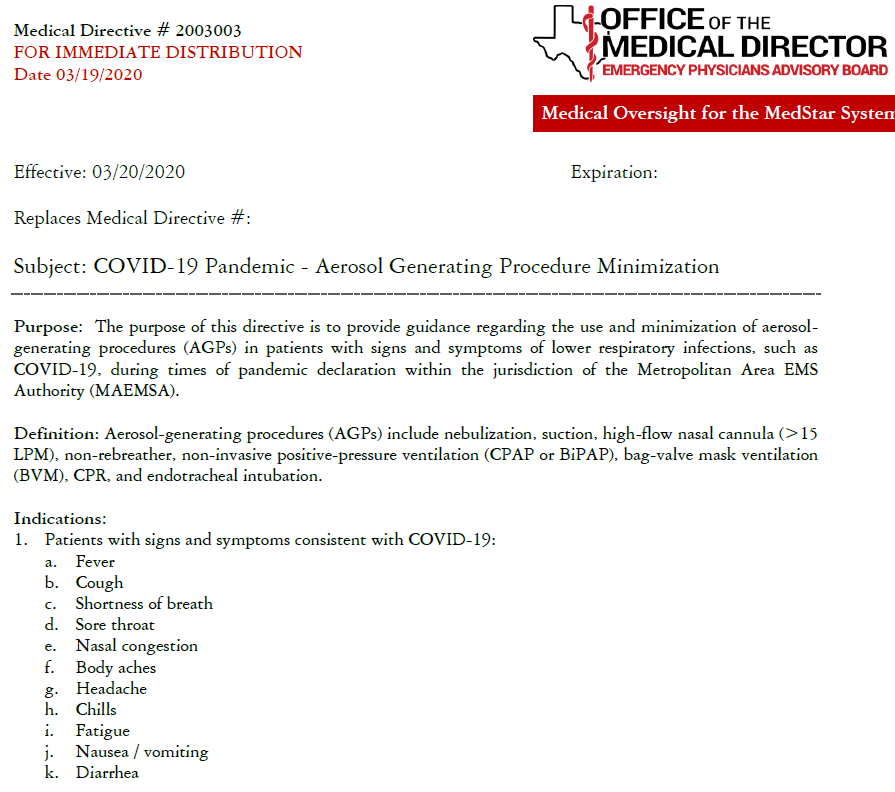 Clinical Protocols…
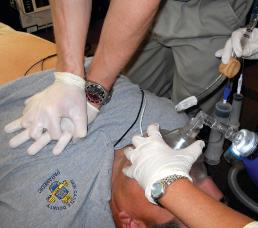 [Speaker Notes: Dr. V – 
Cautions/limiting APG procedures
Response/destination protocols]
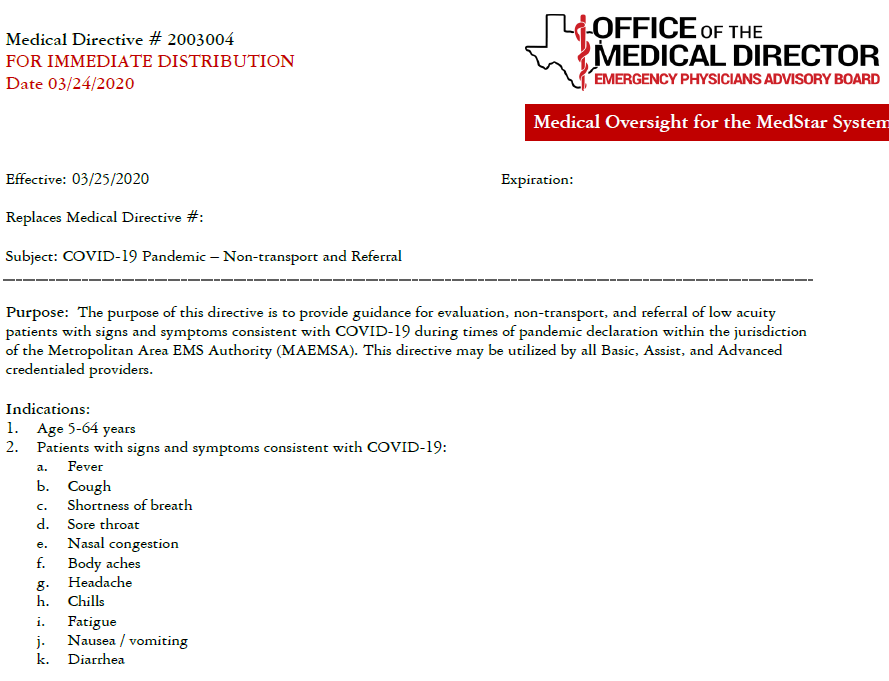 Clinical Protocols…
[Speaker Notes: Dr. V – 
Treat on scene and referral]
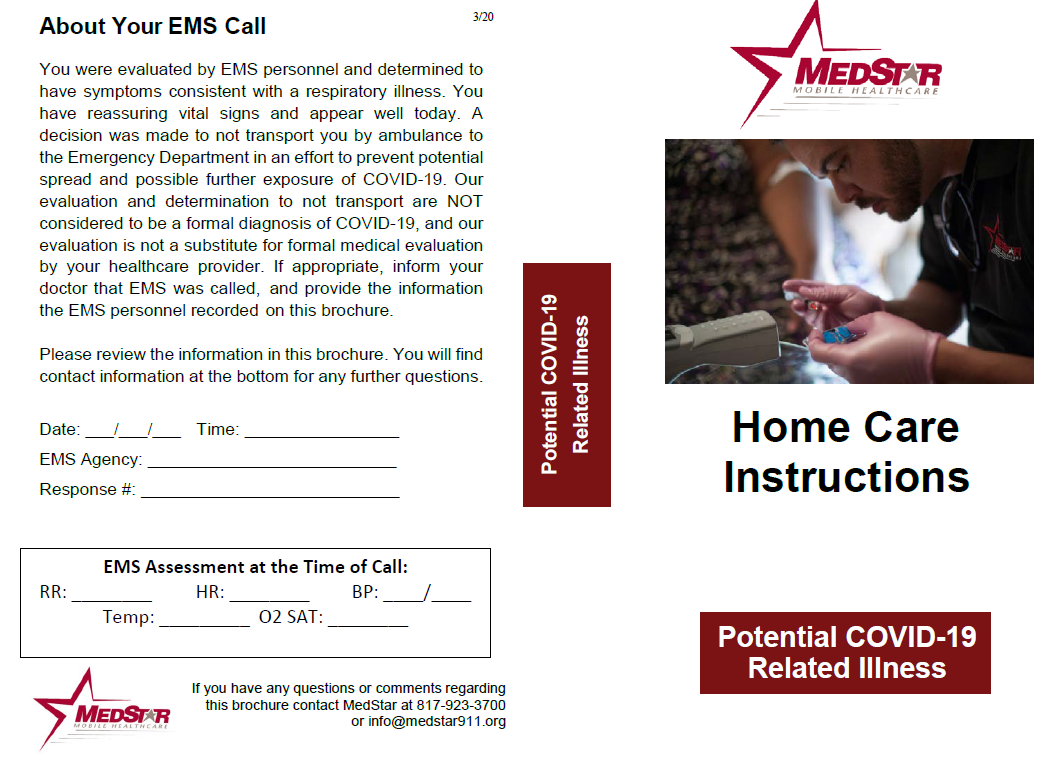 [Speaker Notes: Dr. V – 
On-scene instructions, no transport]
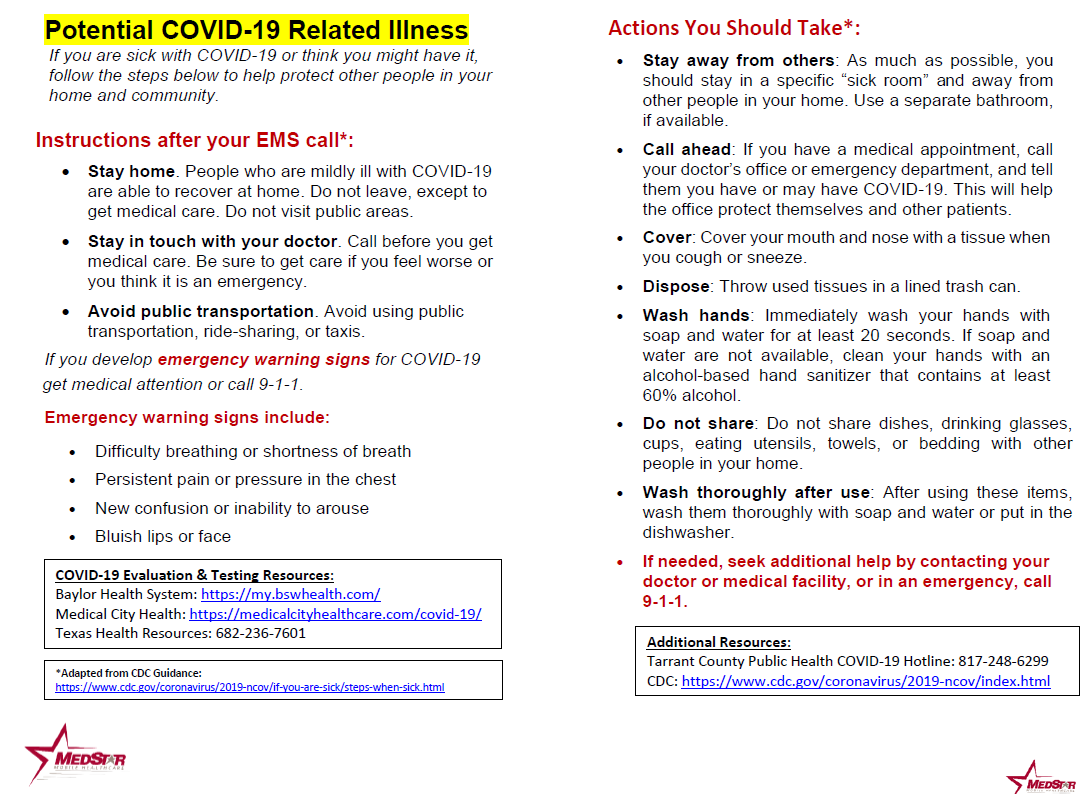 [Speaker Notes: Dr. V – 
On-scene instructions, no transport]
Response Volume…
January to April Response Change: -18.9%
January to April Transport Change: -31.3%
[Speaker Notes: Chip & Matt: 
Roller coaster
Low, then high (potentially)
Examples from NYC, Detroit, New Orleans 
Types of calls (Card 36 reclassification)
**UPDATE THIS SLIDE PRIOR TO PRESENTATION**]
Response Volume…
[Speaker Notes: Chip & Matt: 
Roller coaster
Low, then high (potential)
Types of calls (Card 36 reclassification)
**UPDATE THIS SLIDE PRIOR TO PRESENTATION**]
Response Volume…
[Speaker Notes: Chip & Matt: 
Roller coaster
Low, then high (potential)
Types of calls (Card 36 reclassification)
**UPDATE THIS SLIDE PRIOR TO PRESENTATION**]
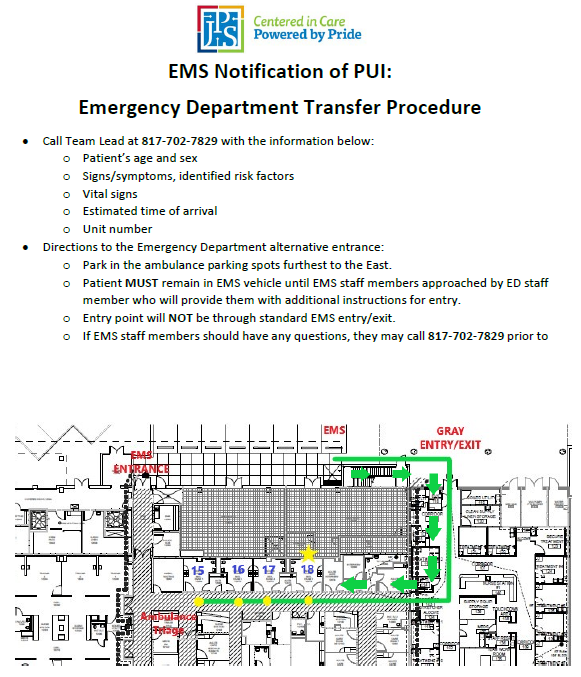 Healthcare System Integration…
[Speaker Notes: Veer & Chip: 
Communication!
Processes for patient hand-off to the ED
Processes to enhance hospital capacity
Inter-facility transports to distribute volume]
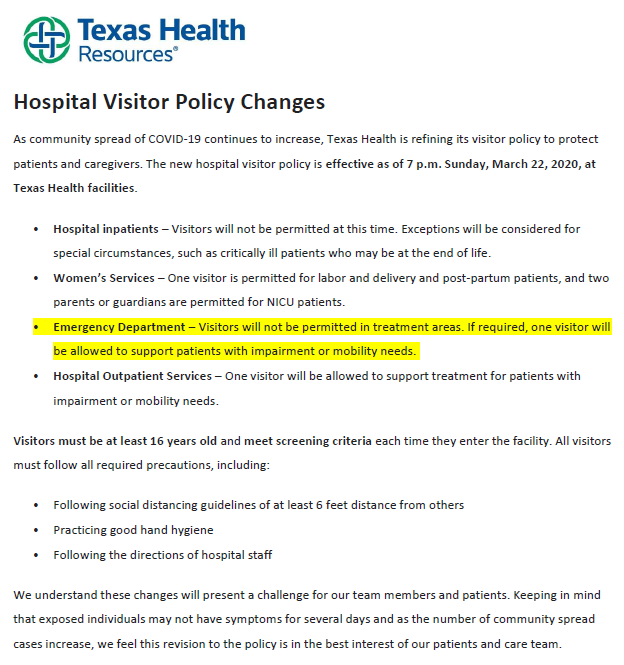 Healthcare System Integration…
[Speaker Notes: Veer & Chip: 
Communication!
Processes for patient hand-off to the ED
Processes to enhance hospital capacity
Inter-facility transports to distribute volume]
EMS’ Enhanced Role in the Community
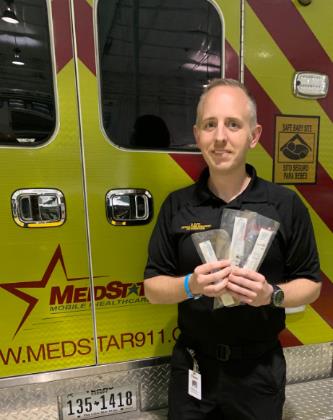 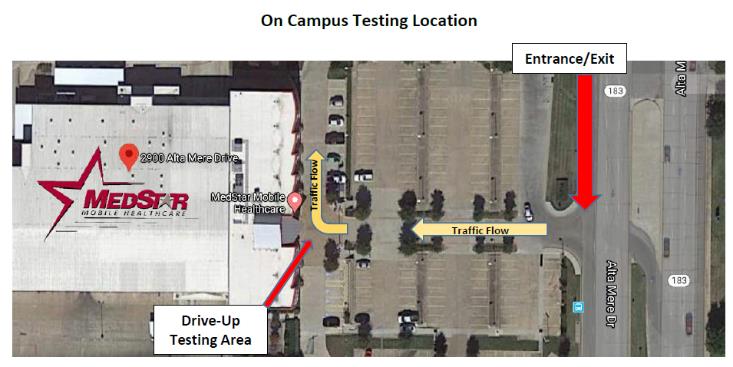 [Speaker Notes: Chip/Veer/Matt:
Enhanced communications/coordination with local and regional stakeholders
Patient navigation vs. patient transportation
Home visits to prevent hospital use (post-discharge, etc.)
In-home testing of PUIs
Staffing/hosting testing sites for HCW/1st Responders
Medical Operations Center coordination/leading]
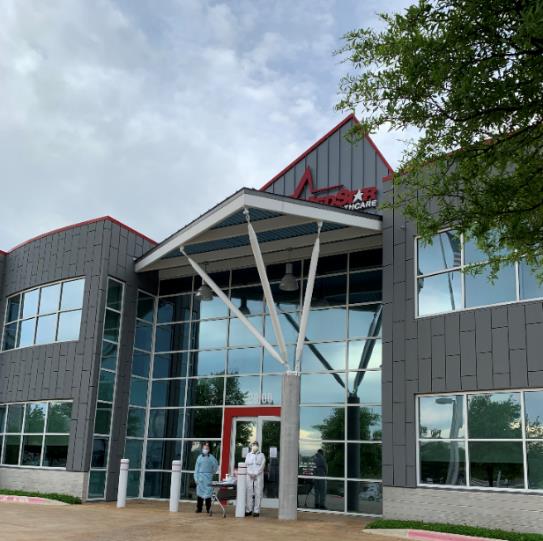 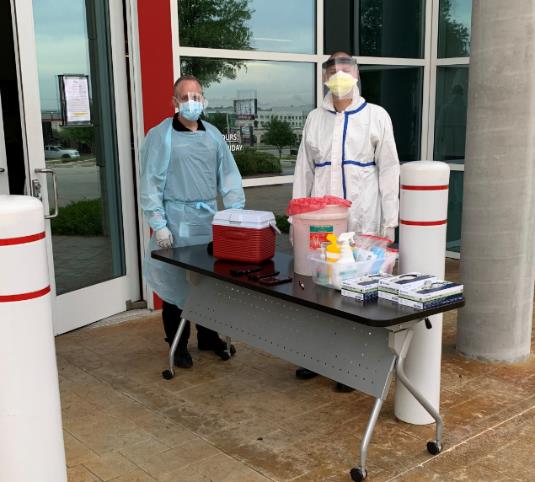 Community Support…
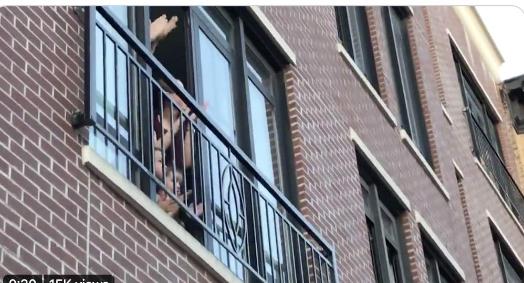 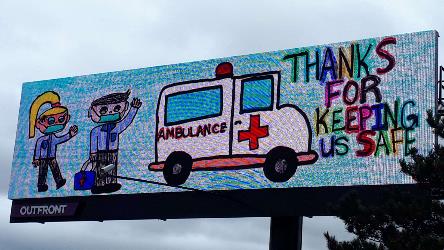 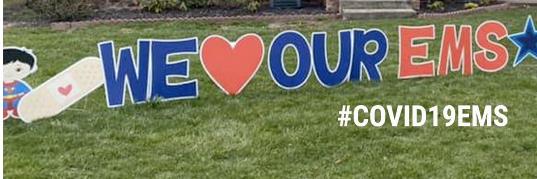 [Speaker Notes: Chip & Matt: 
Even more than after 9/11
Donations, recognition]
Community Support…
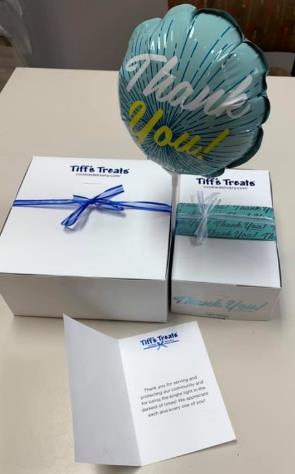 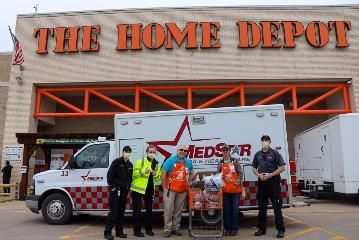 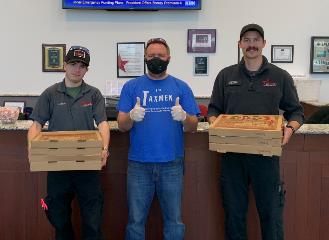 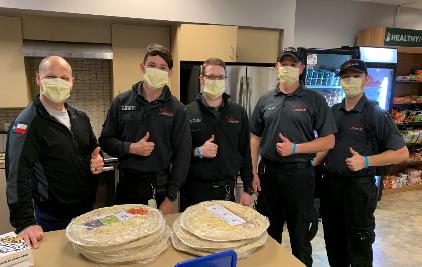 [Speaker Notes: Chip & Matt: 
Even more than after 9/11
Donations, recognition]
Current EMS Challenges
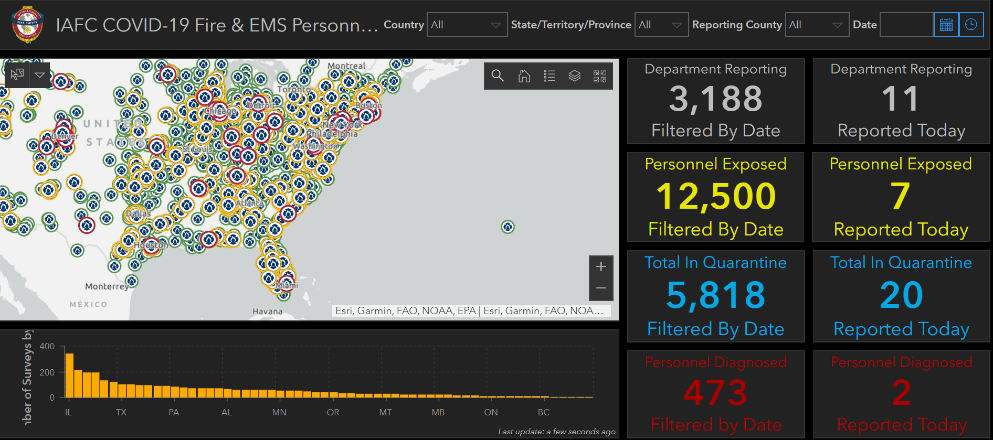 [Speaker Notes: Chip/Veer/Matt:
Workforce issues
Staffing/isolation]
Current EMS Challenges
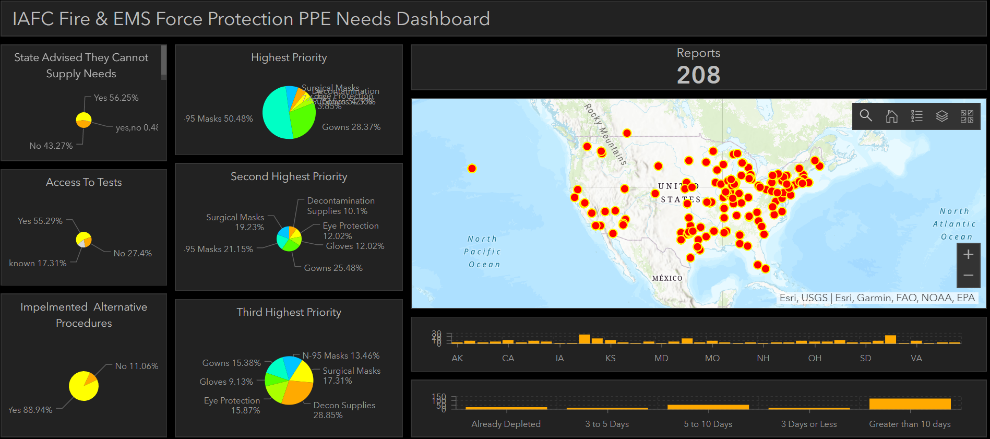 [Speaker Notes: Chip/Veer/Matt:
PPE]
Current EMS Challenges
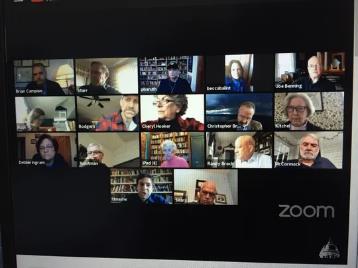 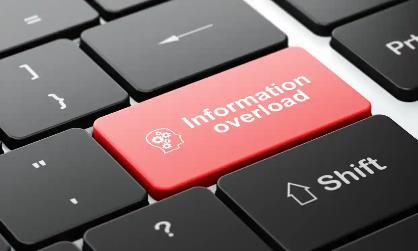 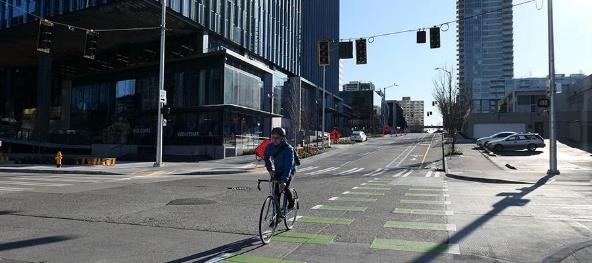 [Speaker Notes: Chip/Veer/Matt:
Information overload
Changing federal/regional direction
Shutdown of support services
Time management]
Current EMS Challenges
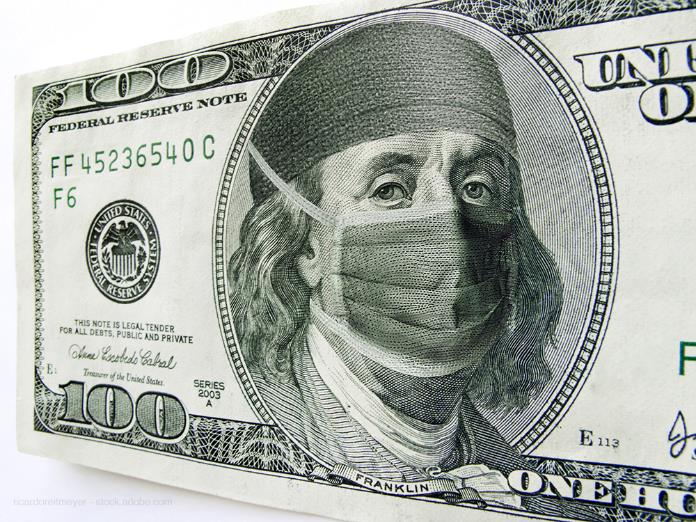 [Speaker Notes: Chip/Veer/Matt:
Expenses/cashflow/budget overages
Expenses up, call volume down
Business office staff working remotely]
Best Practices
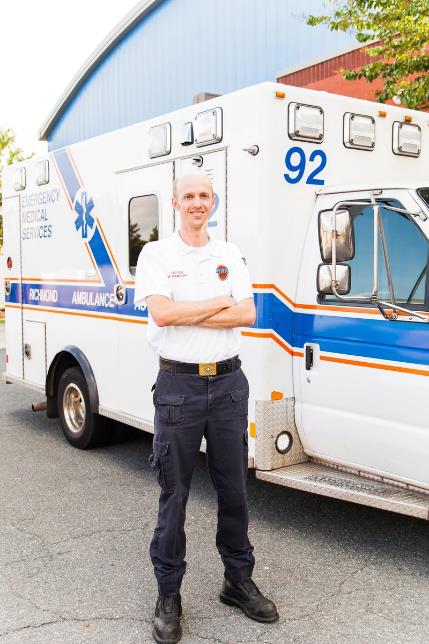 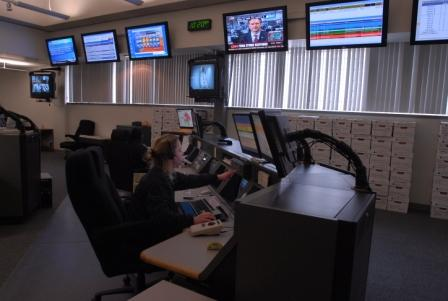 [Speaker Notes: Chip:
Nimble EMS operations
Structure that supports change/innovation
Supportive city/county leadership]
Best Practices
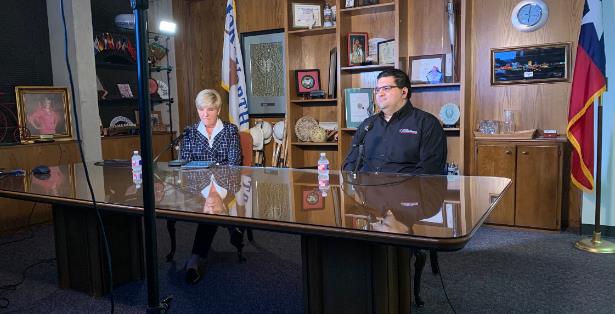 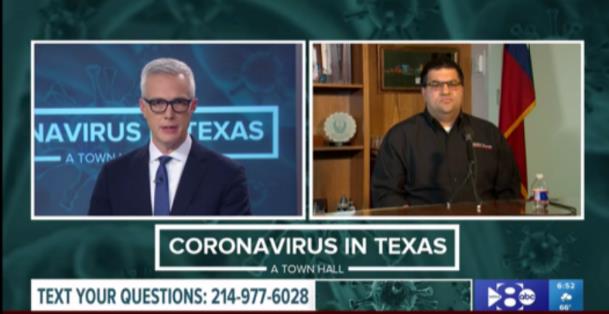 [Speaker Notes: Matt:
Engaged Medical Director
Plugged into the EMS, healthcare and public
Flexible medical protocols
Veer:
Flexible operations
Communicate/Communicate/Communicate
Daily meetings w/ops
TMOC, etc.]
Best Practices
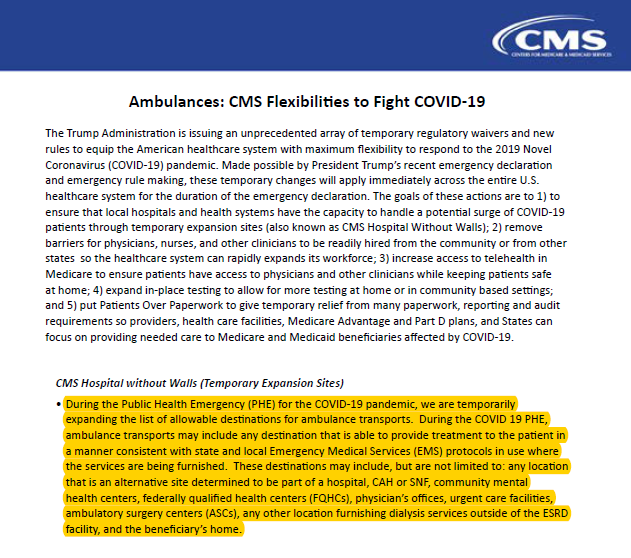 [Speaker Notes: Chip:
Economic relief – support alternate payment models
Treat and refer, alternate destinationsEnhance health system capacity
Minimize economic losses
Recent CMS rule]
Best Practices
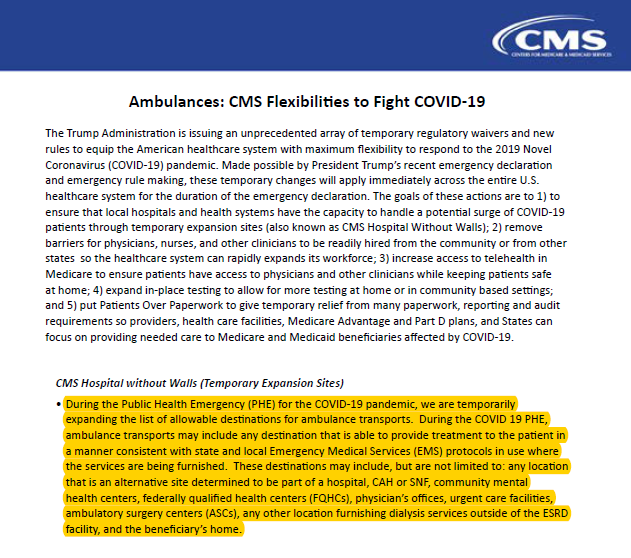 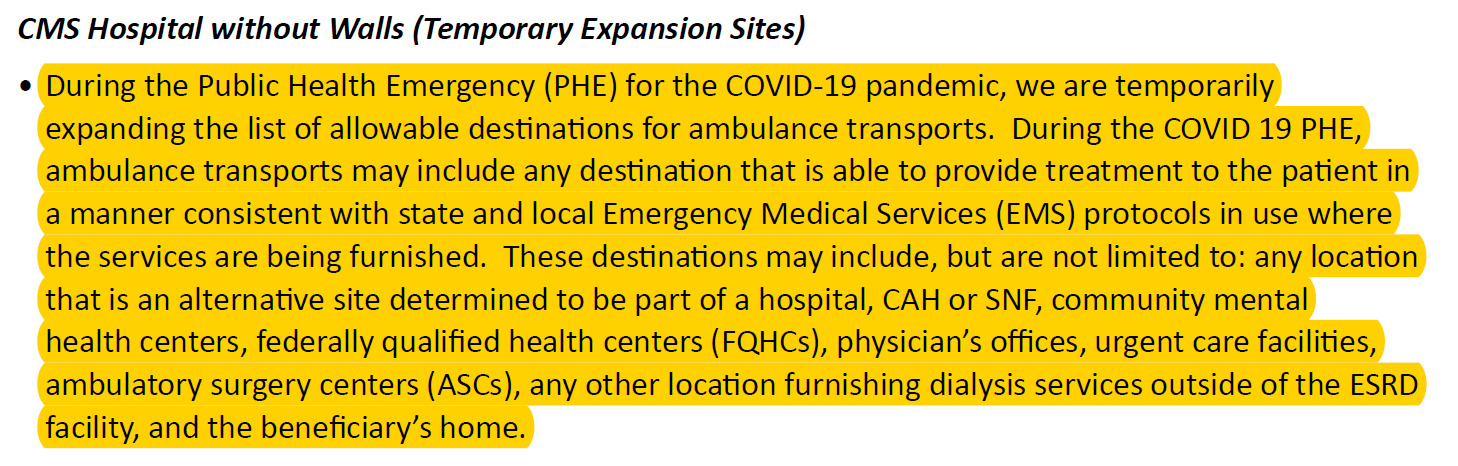 [Speaker Notes: Chip:
Economic relief – support alternate payment models
Treat and refer, alternate destinationsEnhance health system capacity
Minimize economic losses
Recent CMS rule]
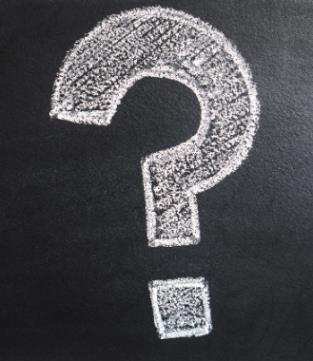 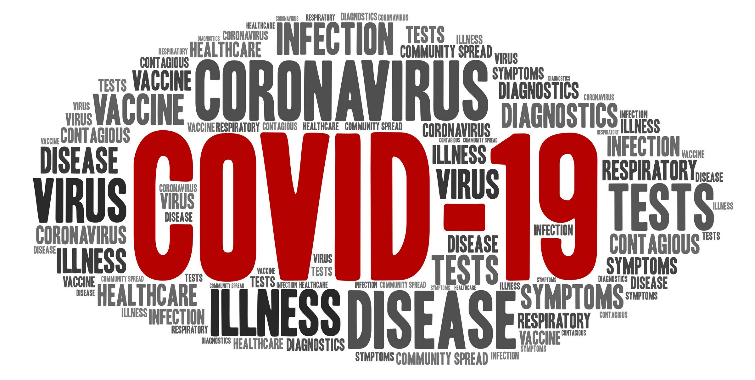 [Speaker Notes: Tom aids with Q&A question relay logistics.]
Thank You!
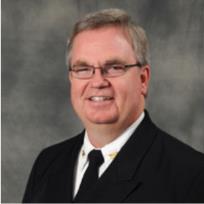 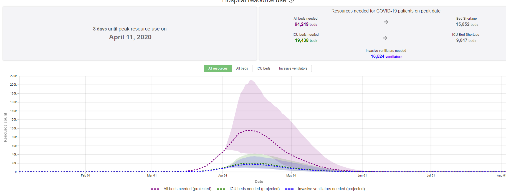 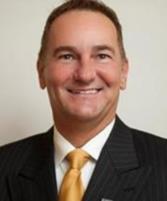 Chip Decker
Richmond Ambulance Authority
President, AIMHI
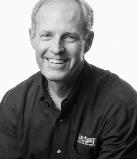 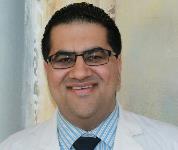 Tom Wieczorek 
Center for Public Safety Management
Veer Vithalani, M.D., FAEMS
MedStar Mobile Healthcare
Matt Zavadsky
MedStar Mobile Healthcare
[Speaker Notes: Tom - 
Thank you for joining us for today’s webinar, EMS roles and impacts of COVID-19]